МЕЖПОСЕЛЕНЧЕСКОЕ МУНИЦИПАЛЬНОЕ КАЗЕННОЕ УЧРЕЖДЕНИЕ ЧЕРЛАКСКОГО МУНИЦИПАЛЬНОГО РАЙОНА «ЦЕНТР ПО ДЕЛАМ МОЛОДЕЖИ, 
ФИЗИЧЕСКОЙ КУЛЬТУРЫ И СПОРТА»
Проект по экологическому воспитанию молодежи и односельчан:«Экология родного поселка. Что может сделать каждый?»
Проект выполнила: 
                                                         Пусепп Ксения, волонтер 
отряда «Дети солнца».
Руководитель:
Тяпкина Алина Сергеевна, 
ведущий специалист по работе с молодежью.
Черлак, 2019 г.
Цель: Привлечь внимание к экологическим проблемам родного поселка, способствовать экологическому воспитанию односельчан молодежи посредством участия в волонтерских акциях.

Задачи:    
Выявить экологические проблемы в Черлаке путём мониторинга. 
Провести социологический опрос среди односельчан.
Организовать и провести с волонтерским отрядом «Дети солнца» экологические и природоохранные акции с привлечением односельчан и социальных партнеров.
Способствовать формированию экологической культуры молодежи и односельчан.
Обобщить результаты и сделать вывод.
1 этап -  Подготовительный этап
Организация работы команды проекта
Проведение социологического опроса
Оценка экологической обстановки в поселке.
Планирование мероприятий по проведению экологических уроков и акций.
Работа с социальными партнерами.

2 этап – основной (практический)
Проведение экологических уроков;
Посадка «Клумбы мира, добра и дружбы»;
Акция «Живи, Родник»;
Акции «Кормушка» и «Скворечник»;
Проведение операции «Сохраним лес чистым»;
Экологический субботник «ЗАчистить»;
Реализация мини-проекта «Зона отдыха»;
Проведение практического занятия 
«Учимся выращивать и сохранять лес»;
Акции «Берегите лес от пожара»,«Чистый берег» и «Чистый Черлак».

3 этап – заключительный
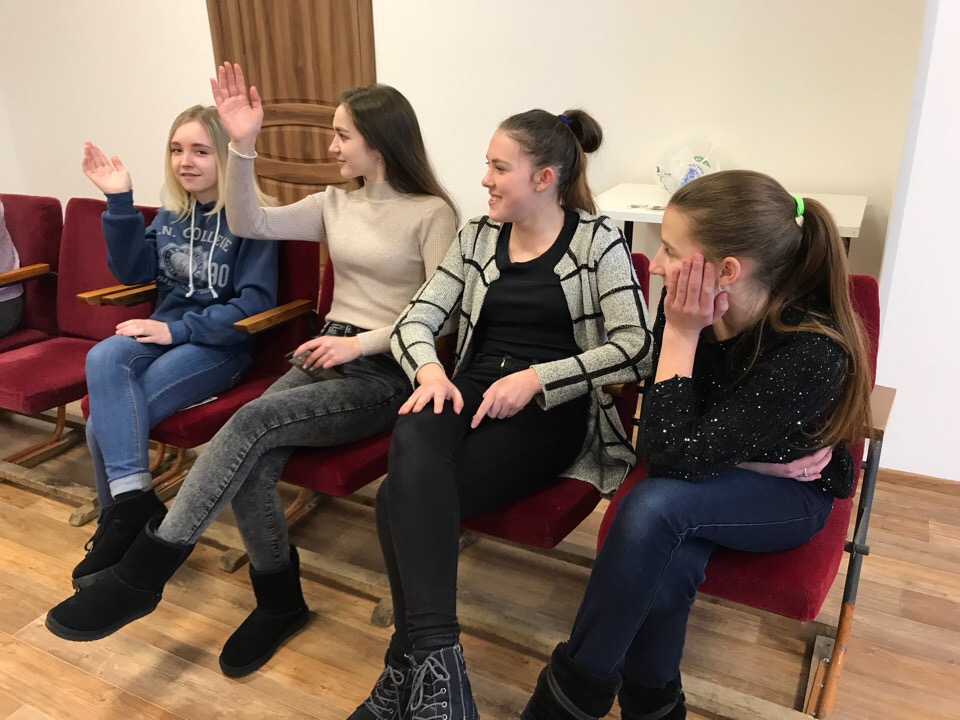 Собрание волонтерского отряда 
«Дети солнца»  по реализации
 экологического проекта
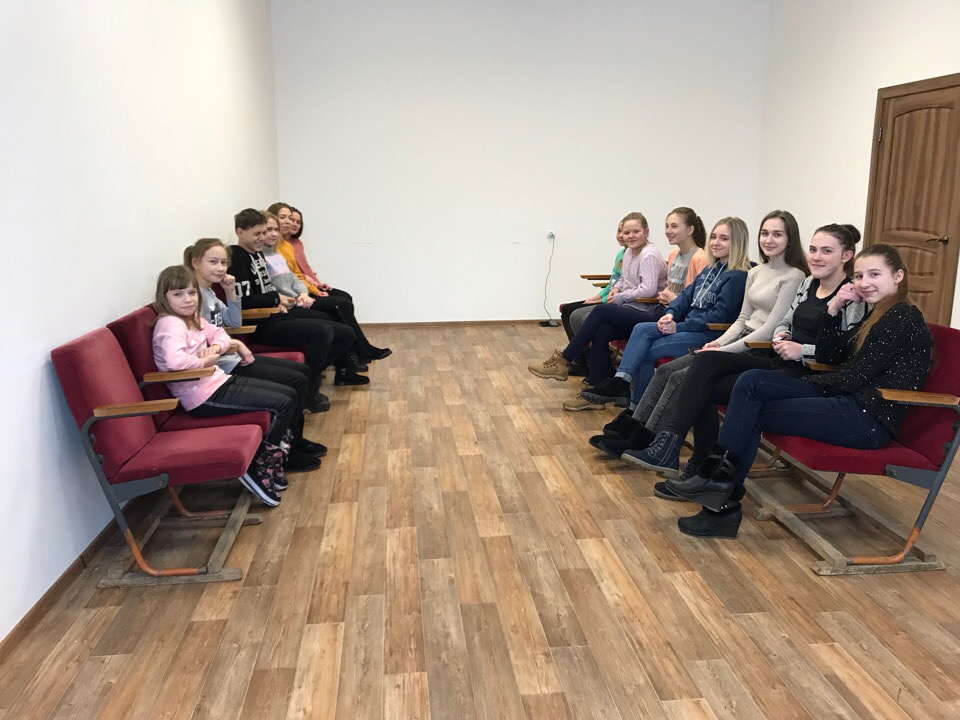 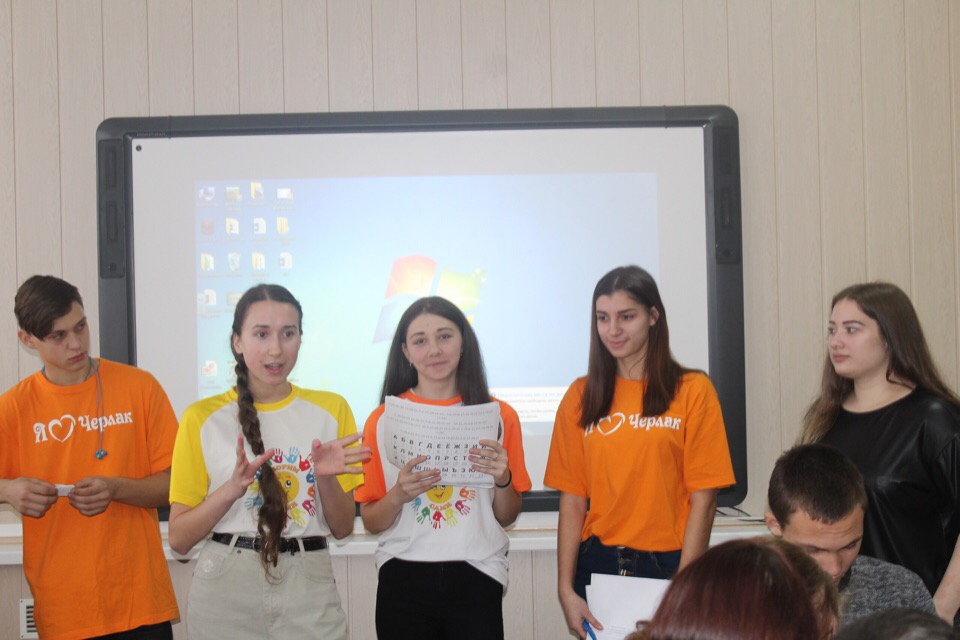 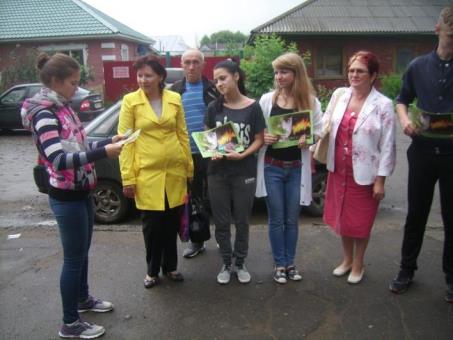 Проведение социологического опроса
НЕ СЧИТАЮТ 
ПРОБЛЕМОЙ– 30%
ЗА – 70%
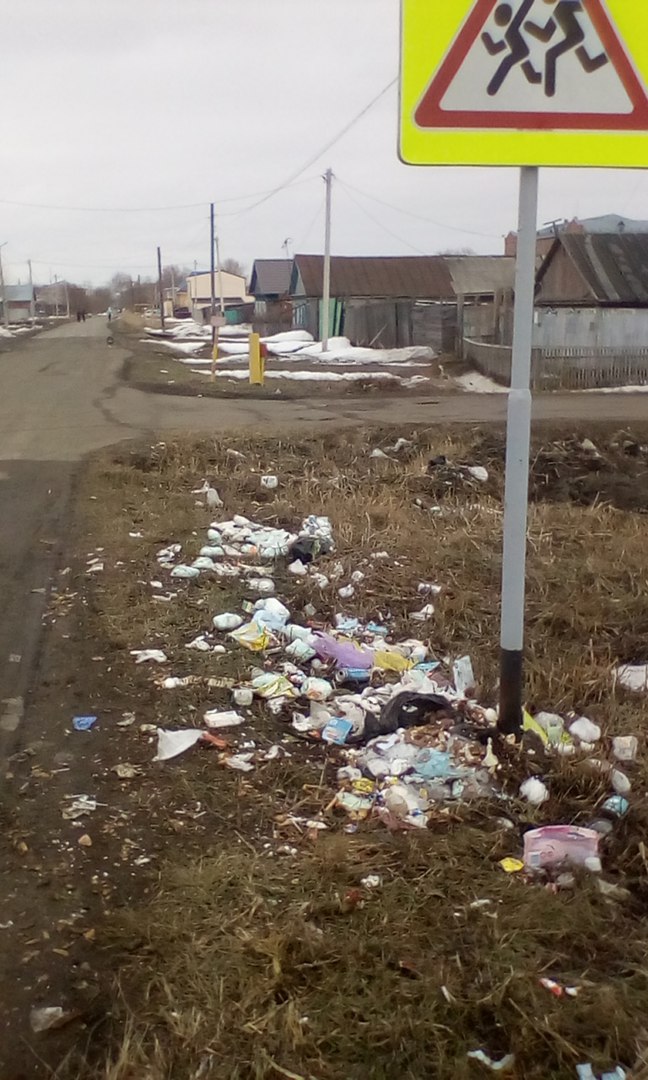 Календарный план проекта